C14.1
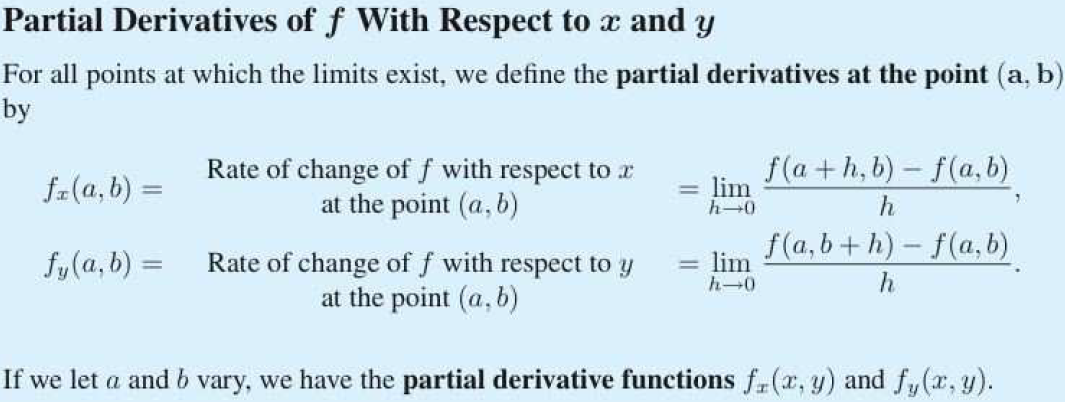 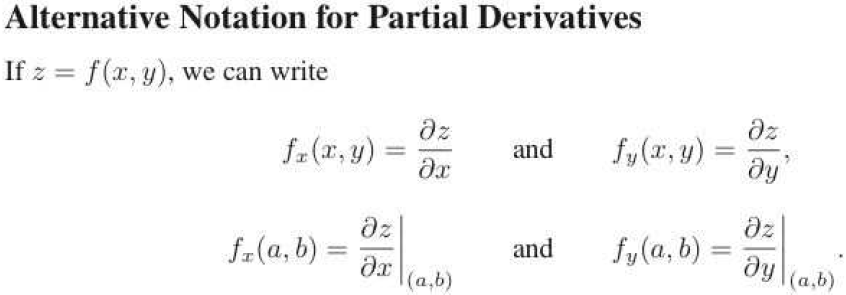 C14.1
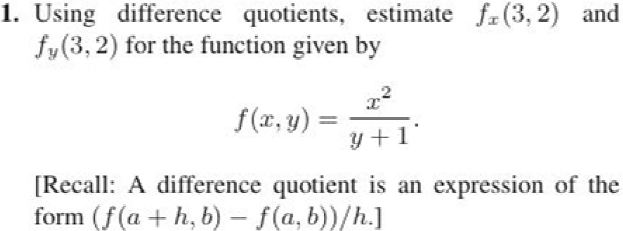 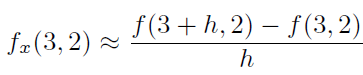 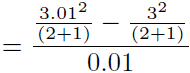 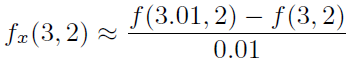 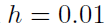 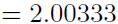 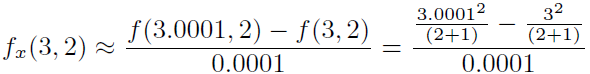 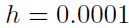 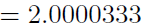 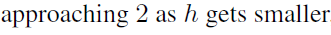 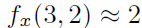 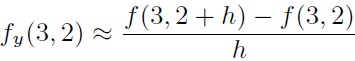 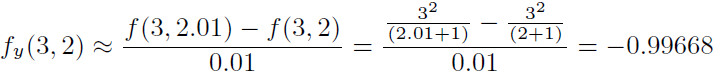 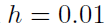 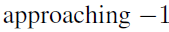 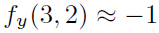 C14.1
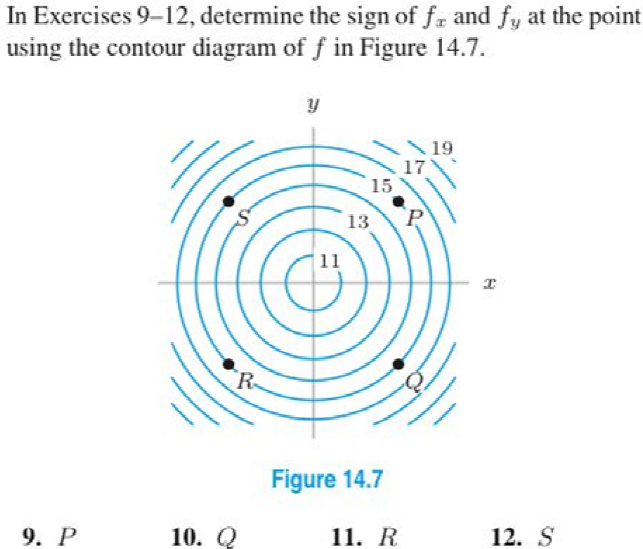 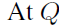 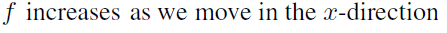 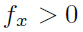 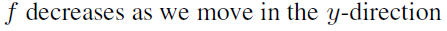 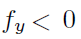 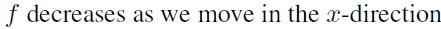 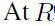 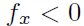 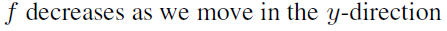 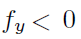 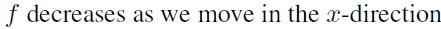 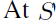 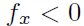 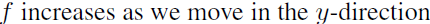 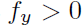 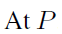 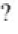 C14.1
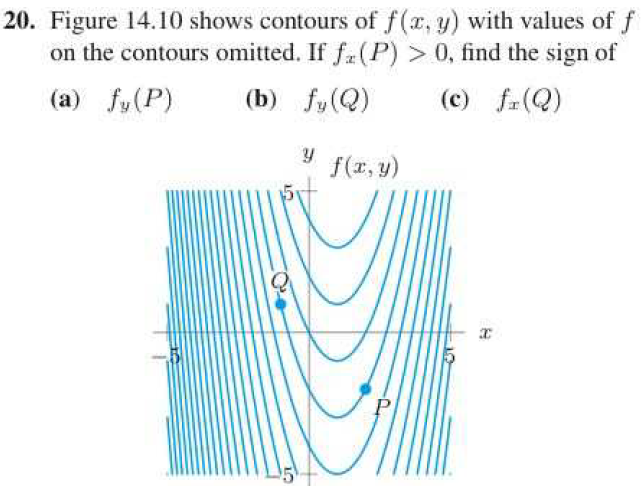 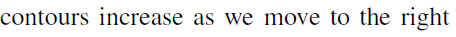 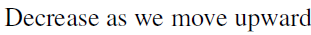 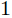 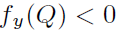 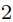 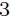 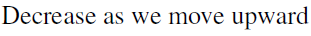 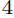 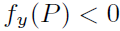 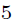 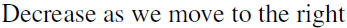 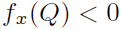 C14.1
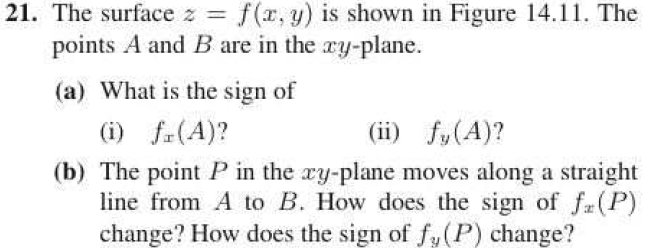 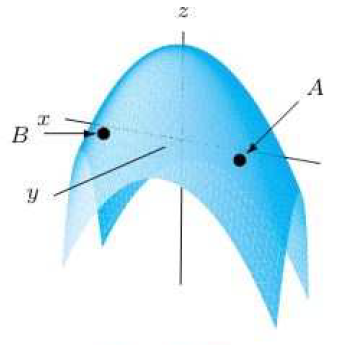 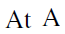 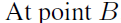 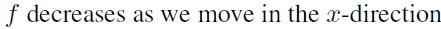 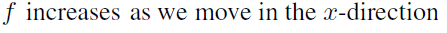 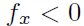 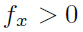 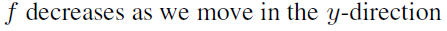 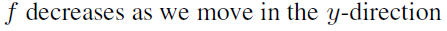 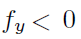 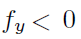 C14.2
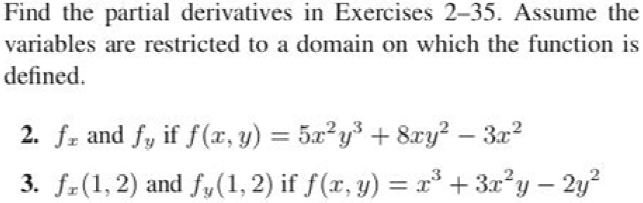 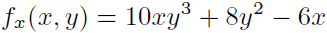 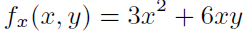 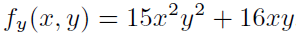 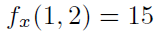 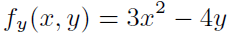 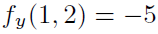 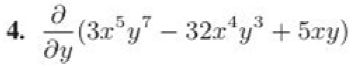 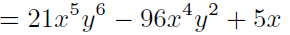 C14.2
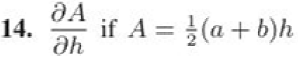 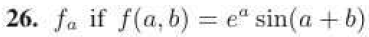 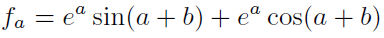 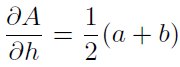 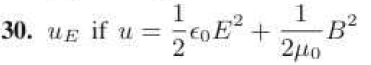 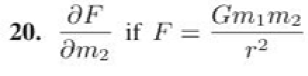 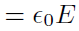 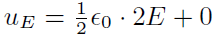 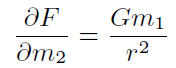 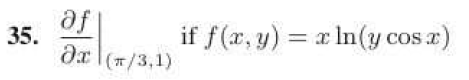 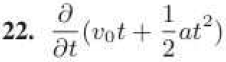 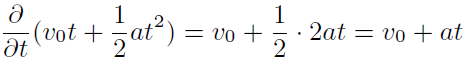 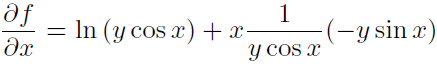 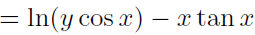 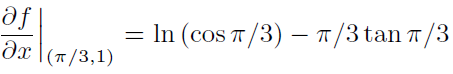 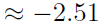 C14.2
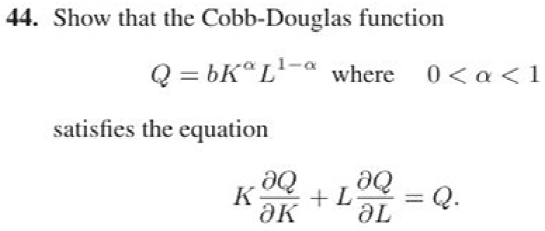 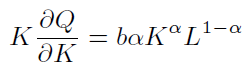 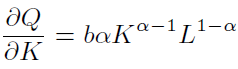 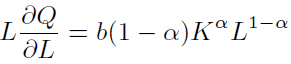 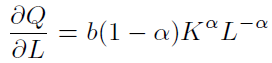 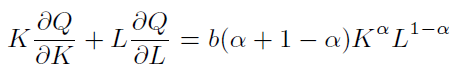 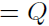 C14.3
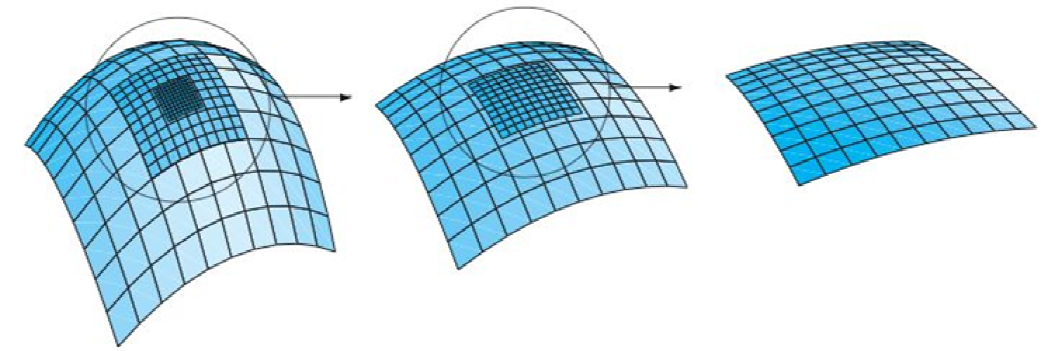 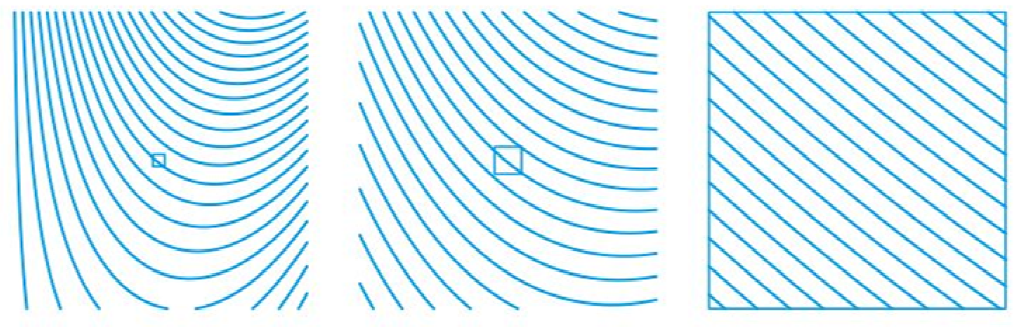 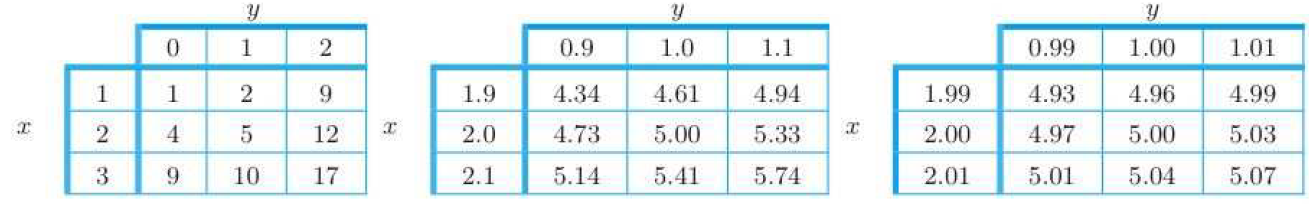 C14.3
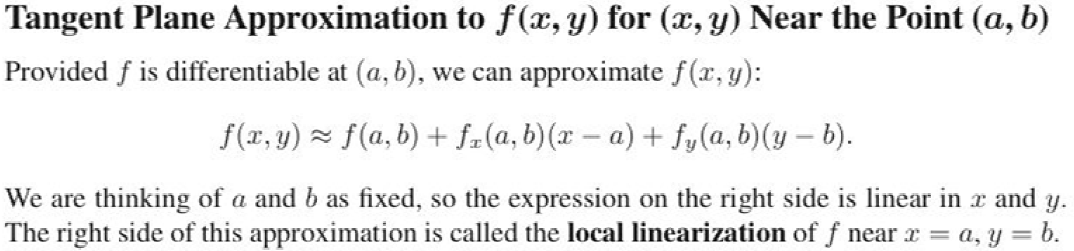 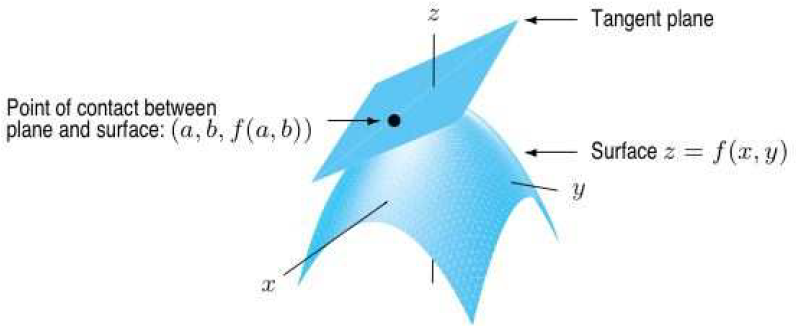 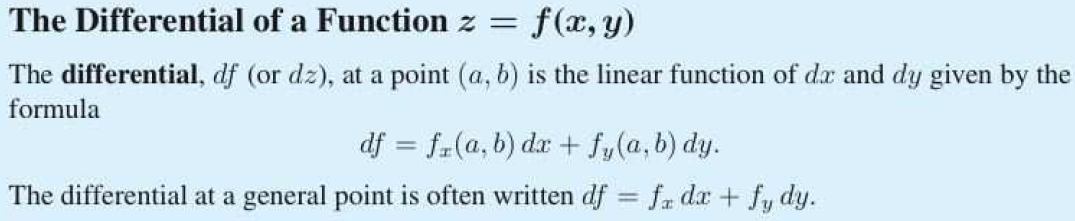 C14.3
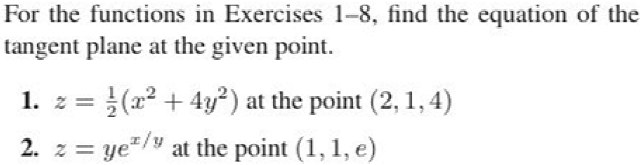 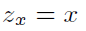 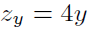 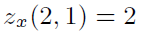 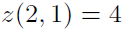 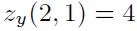 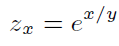 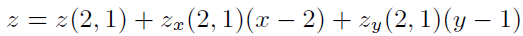 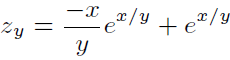 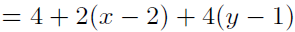 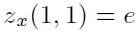 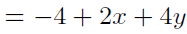 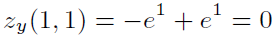 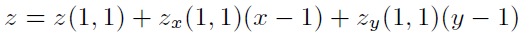 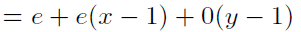 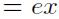 C14.3
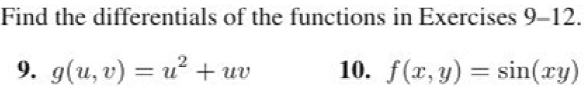 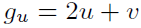 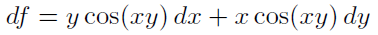 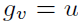 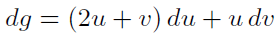 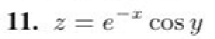 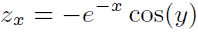 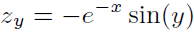 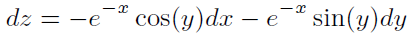 C14.3
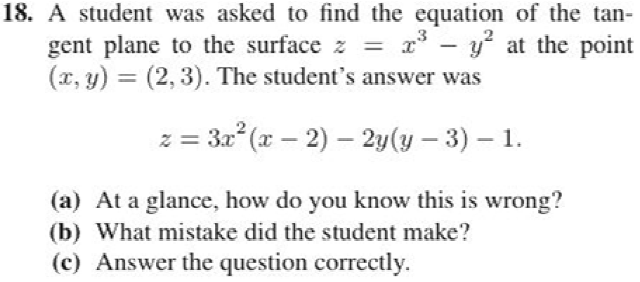 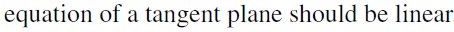 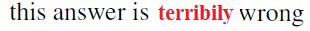 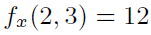 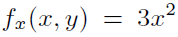 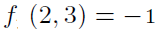 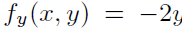 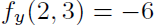 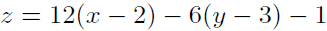 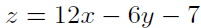